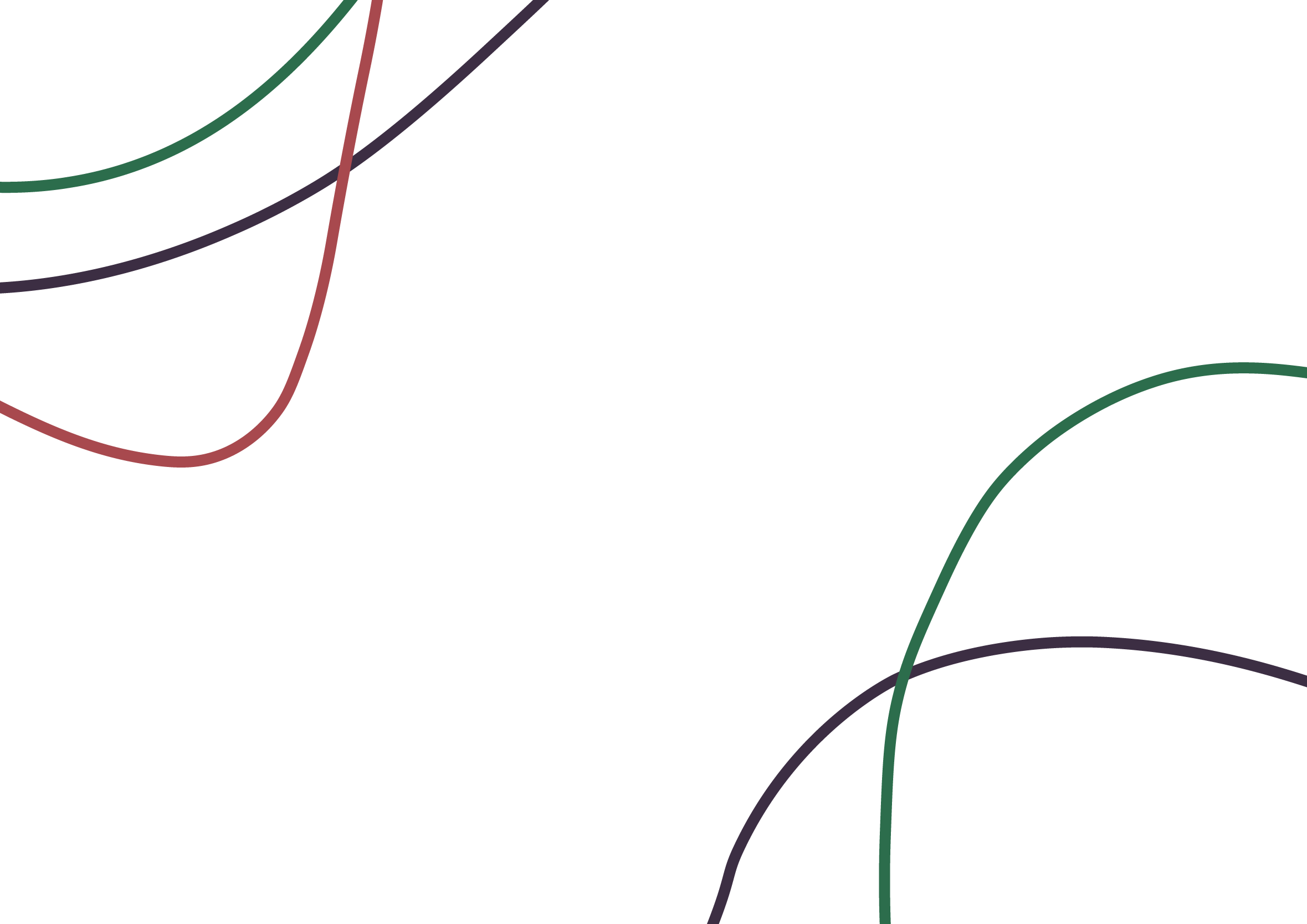 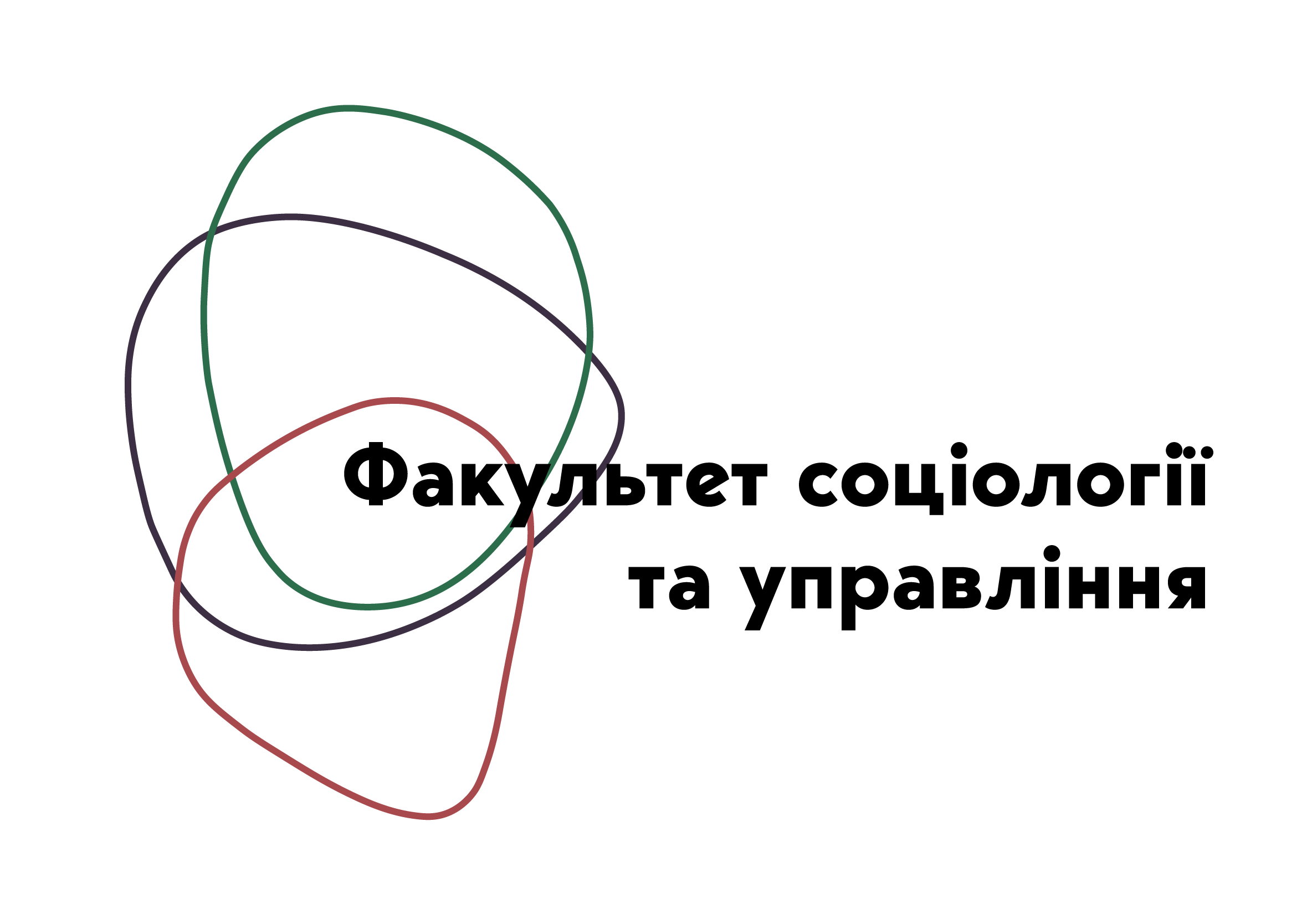 Соціологія образів злочинців у кіномистецтвіЦіннісно-нормативна система суспільства та система регулювання
Заняття підготовлене
кандидатом соціологічних наук,  доцентом кафедри соціології ЗНУ, 
членом Соціологічної асоціації України
КУЛИК МАРІЯ АНАТОЛІЇВНА
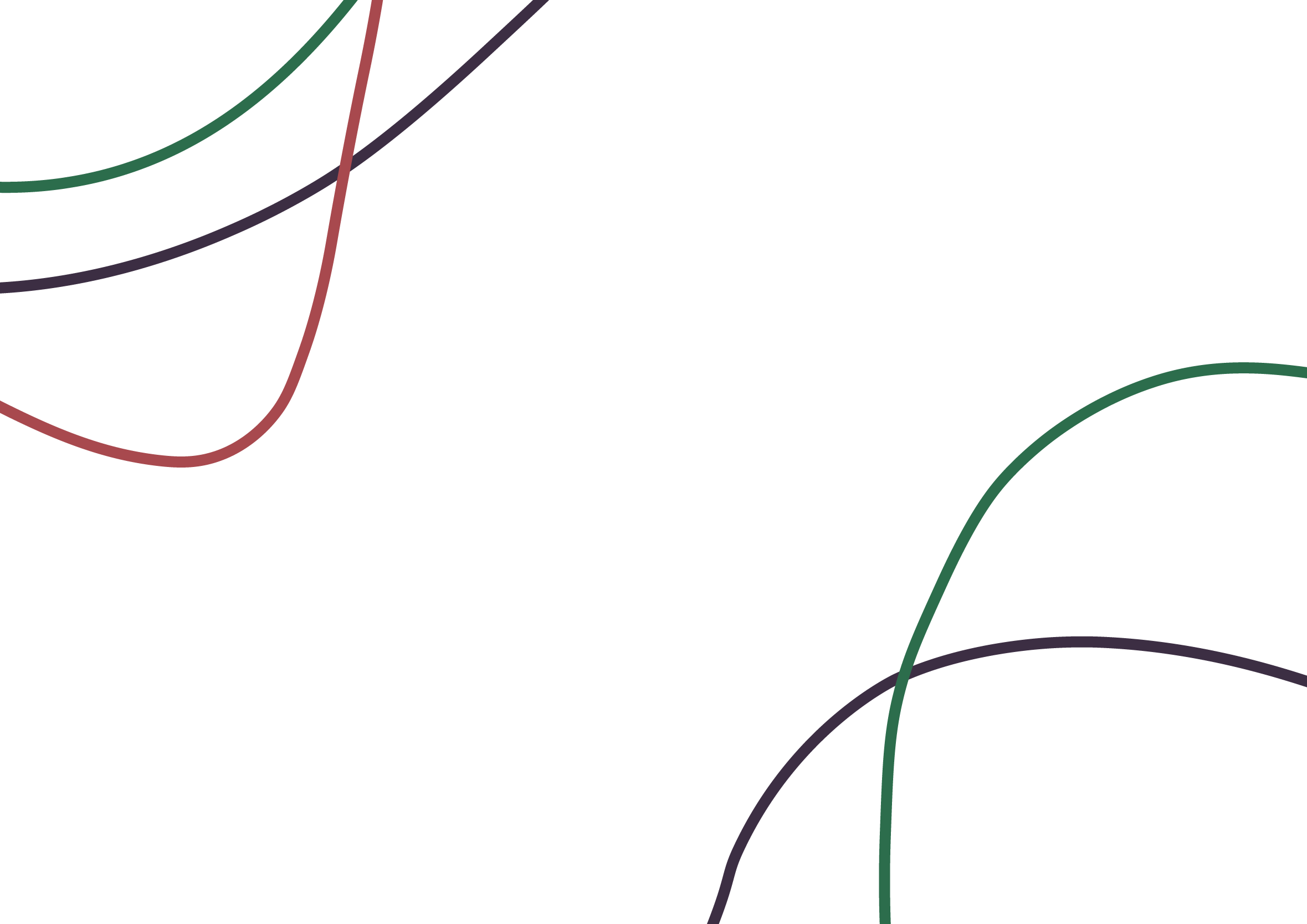 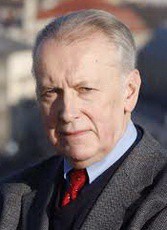 Пйотр Штомпка
 (1944) польський соціолог, розробник візуальної соціології
2002-2006 – президент Міжнародної соціологічної асоціації
«Культура (яка відрізняє людину від тварини)
Вказує на правильний, бажаний, очікуваний у конкретній спільноті спосіб життя, описує те, як люди повинні чинити, а це може не відповідати тому, що вони хотіли б робити або як вони реально діють» (Штомпка 2020, с. 351)
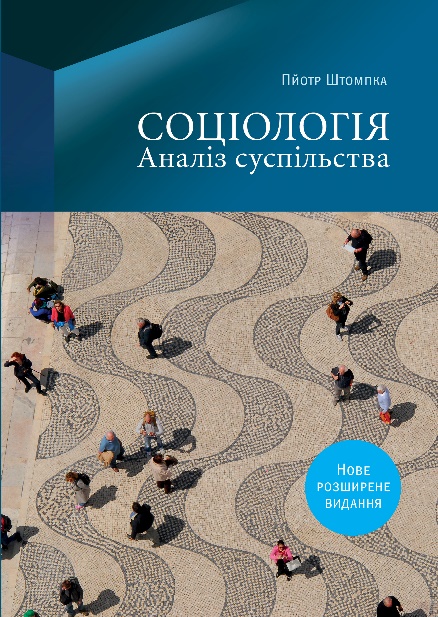 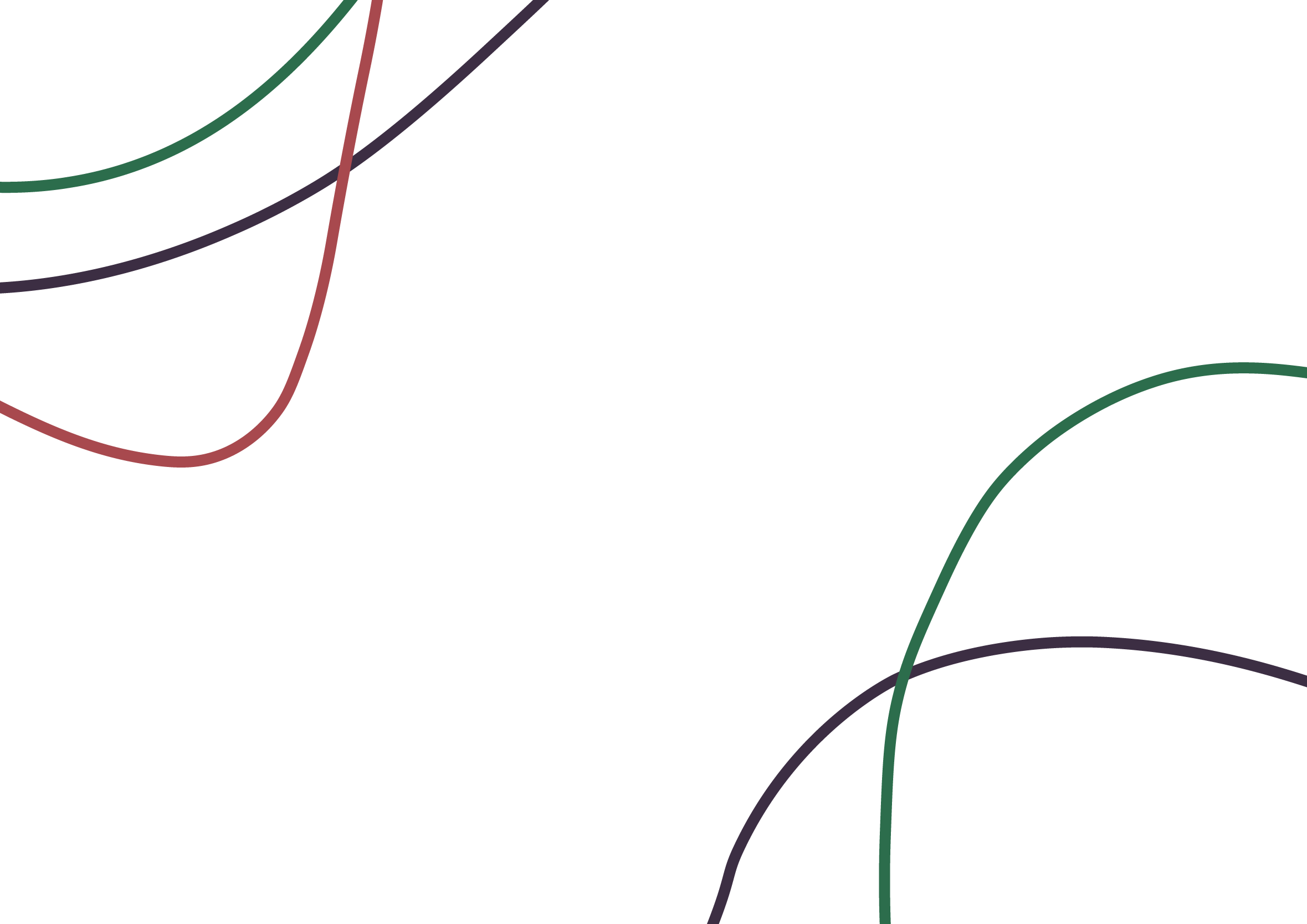 Культура  зумовлює– взірці мислення;
– особливості матеріальної культури (споживання та вироблення)
– регулювання дій
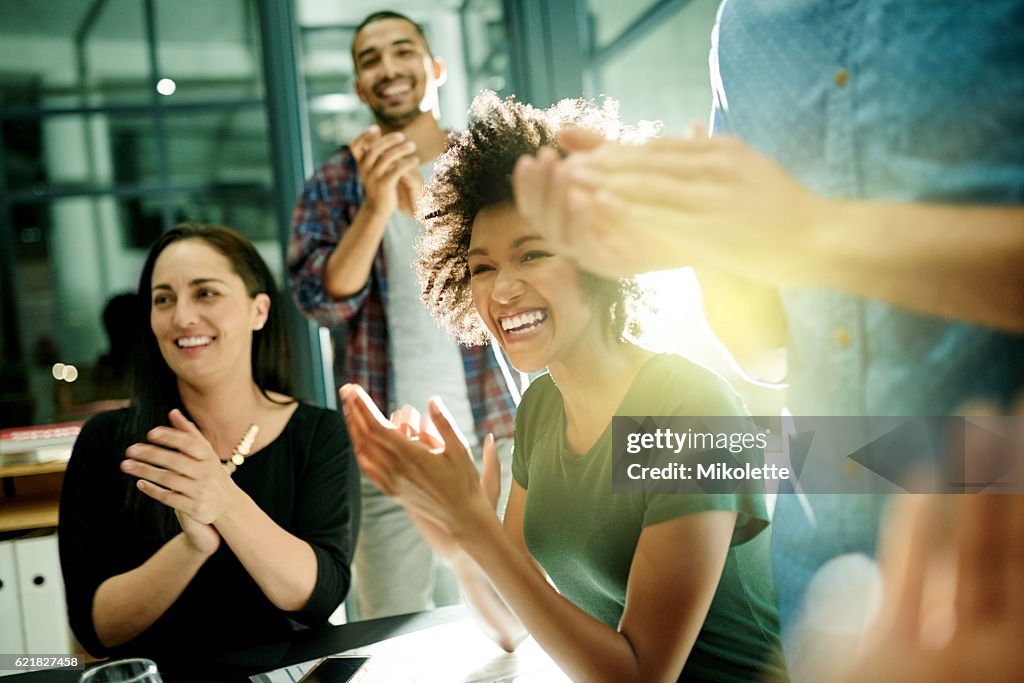 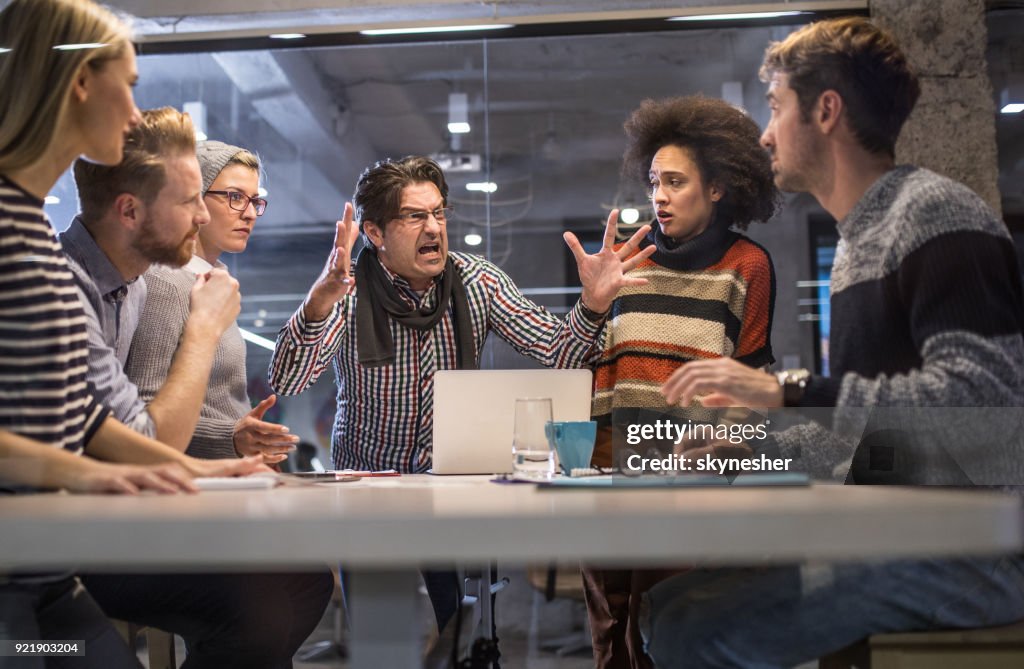 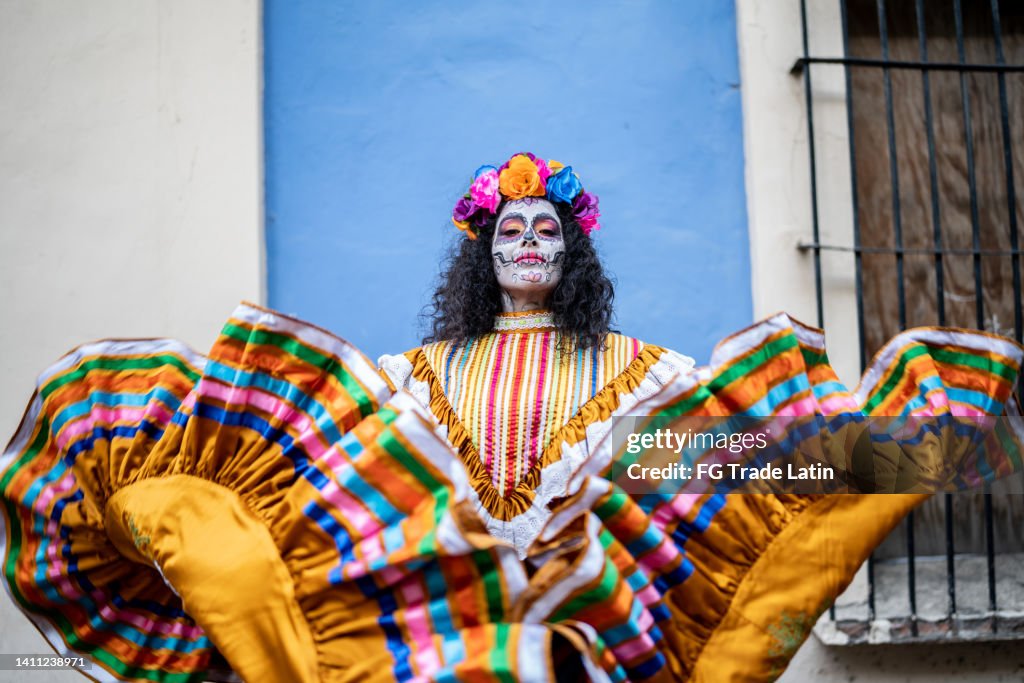 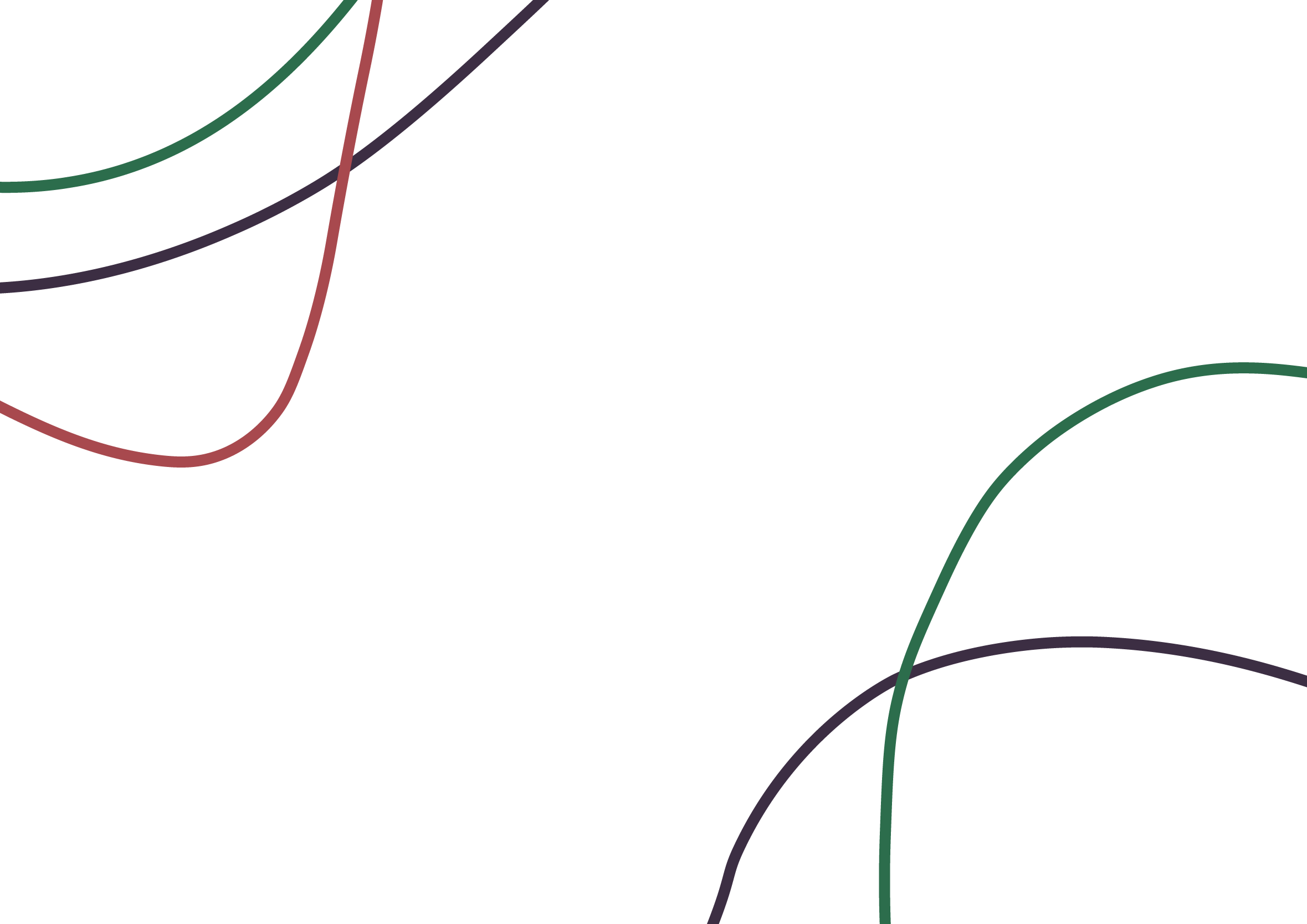 Теорія соціальної дії (Р. Мертон)
Культурні норми-
Правила стосовно вибору засобів, способів та методів дії
Типи правил
Культурні цінності – правила, предметом яких є цілі дій
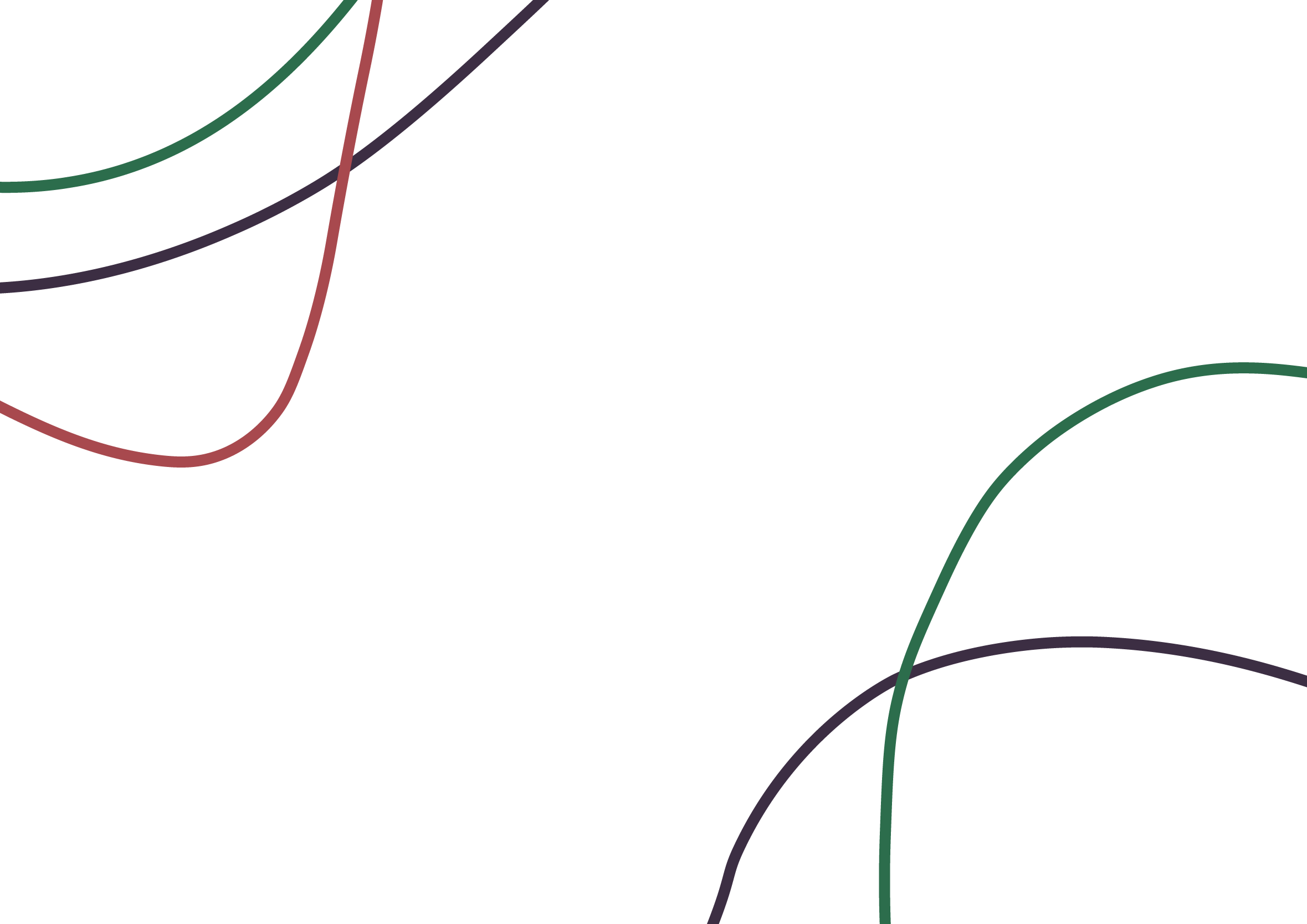 Які культурні норми будуть відповідати таким культурним цінностям?
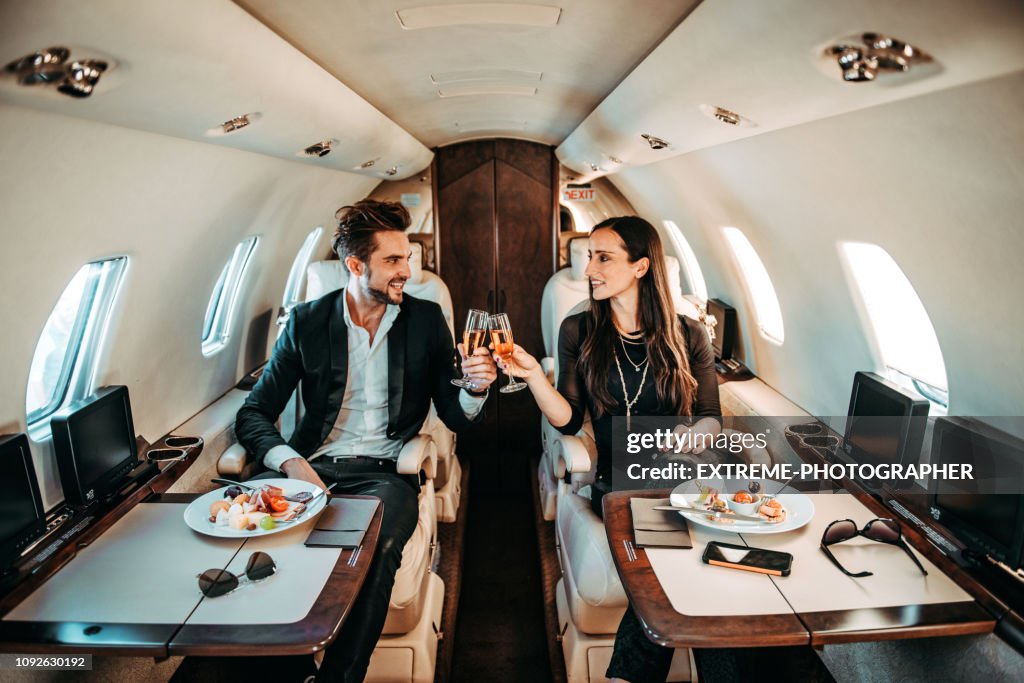 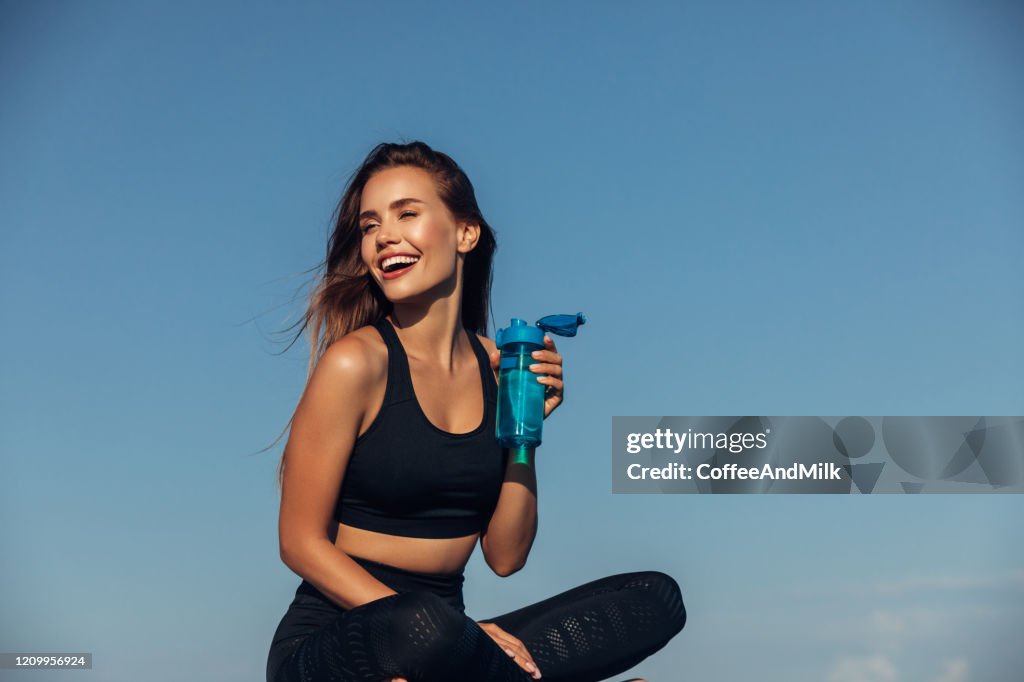 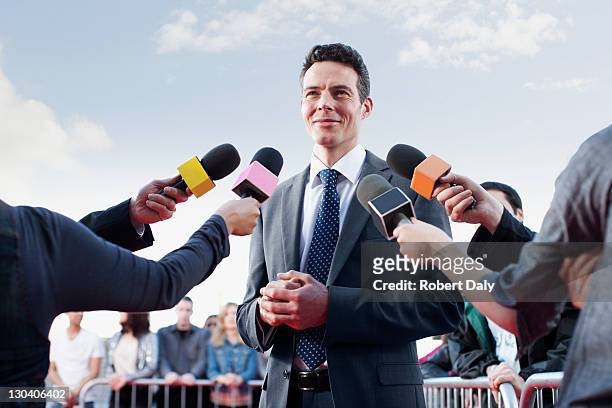 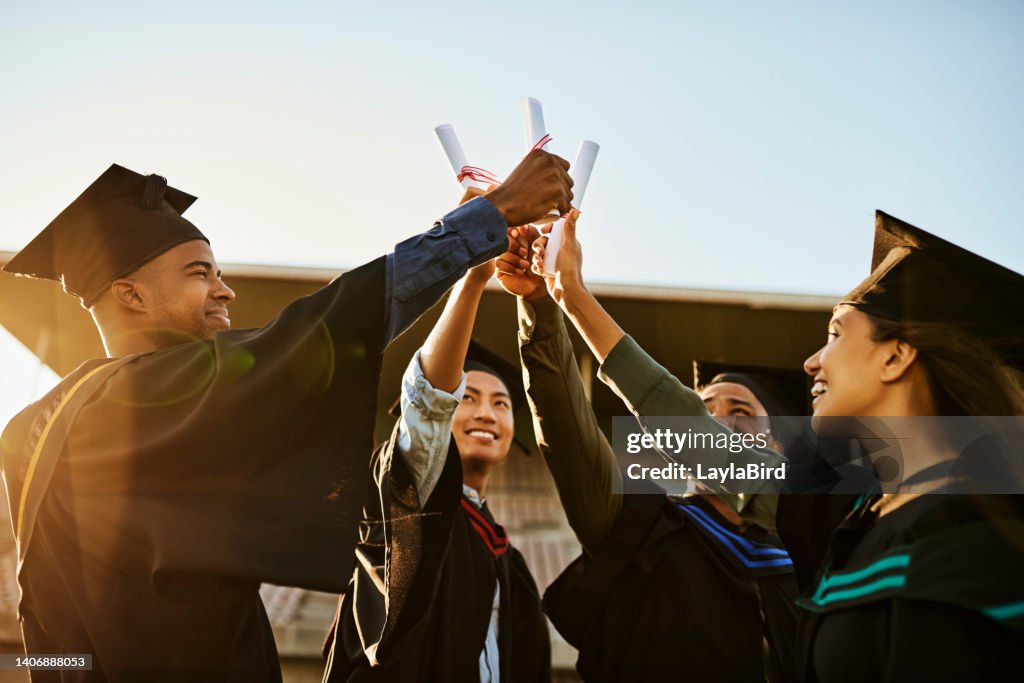 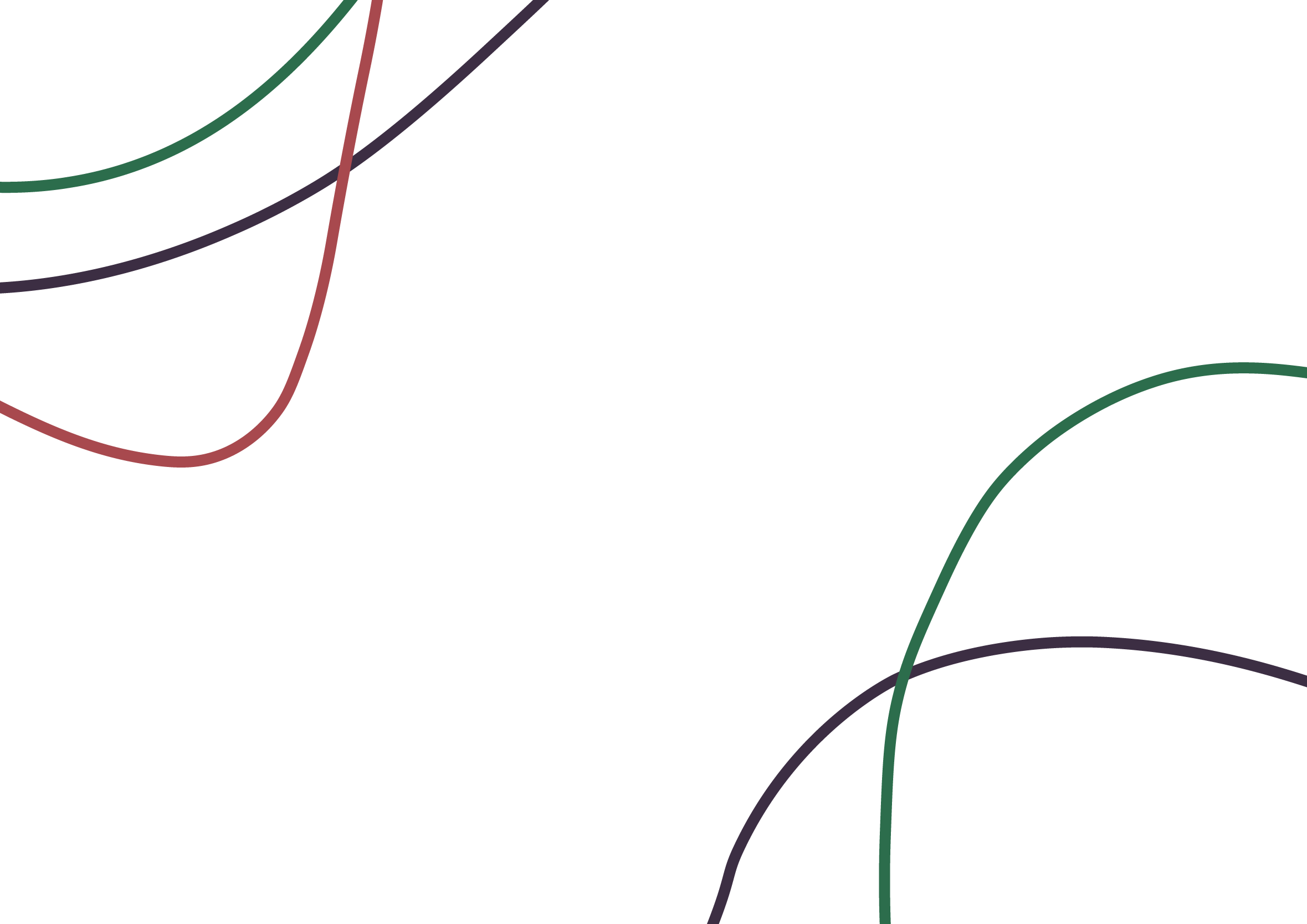 Сильніші або слабші суспільні очікування щодо правильної, адекватної поведінки
Культурні правила і культурні норми передбачають більшу чи меншу міру обов'язковості
Культурні санкції:
1. Покарання
2. Винагорода
Культурні норми:
1. Культурні імперативи (накази і заборони)
2. Дозволи
3. Преференції
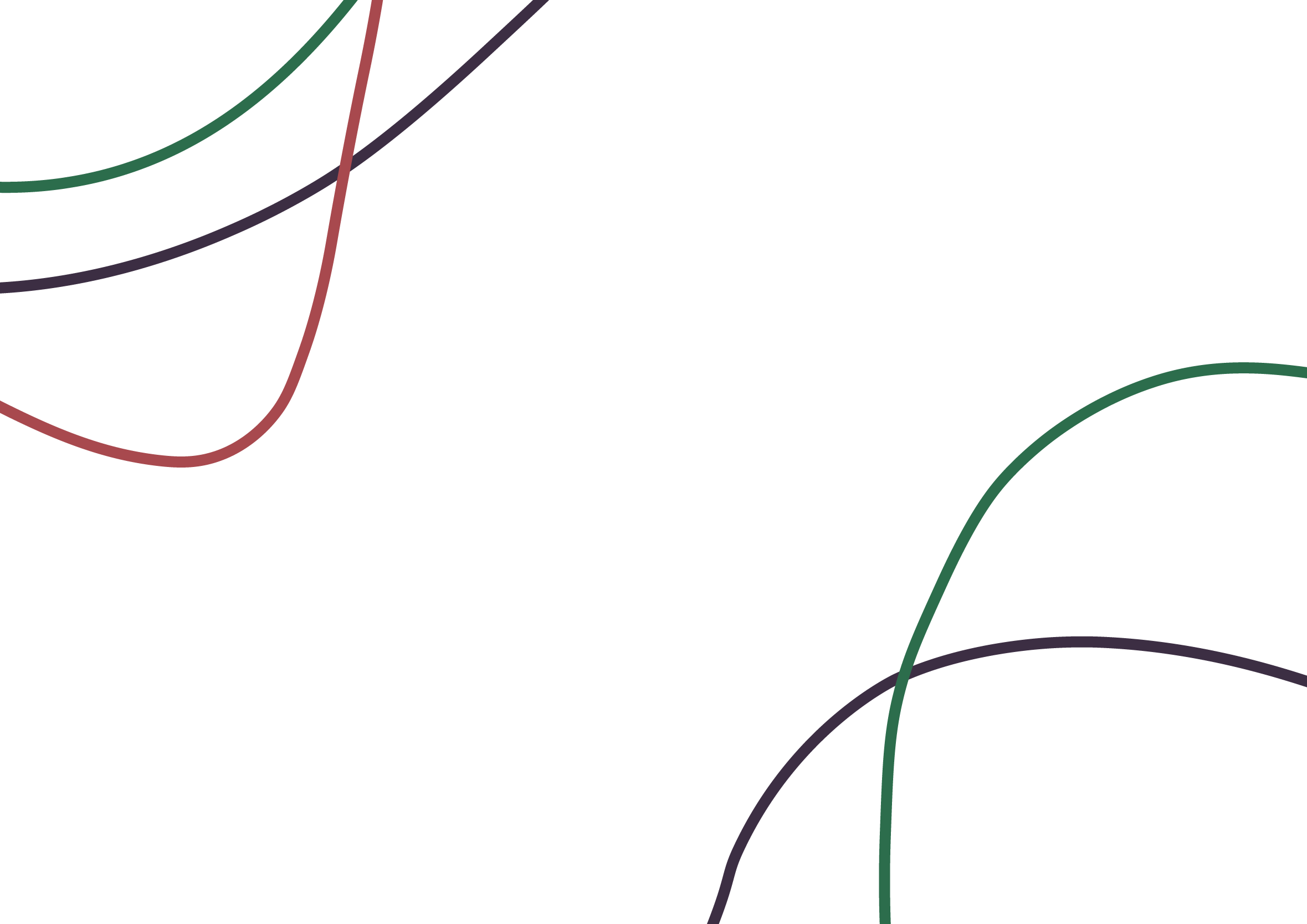 Культурні норми:
1. Культурні імперативи – категоричні вимоги, які стосуються способів поведінки та цілей
Накази
Суспільні очікування, що виражаємо словом «мусить»
Заборони:
Суспільні очікування, що виражаємо словами «не можна», «не дозволено».
Водій мусить їхати правим боком дороги
Не можна їхати назустріч транспорту на дорозі з одностороннім рухом
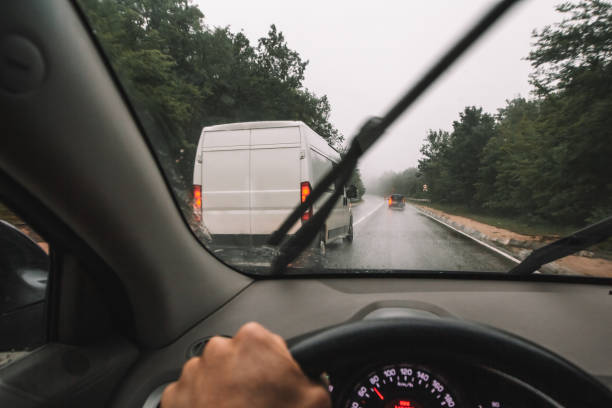 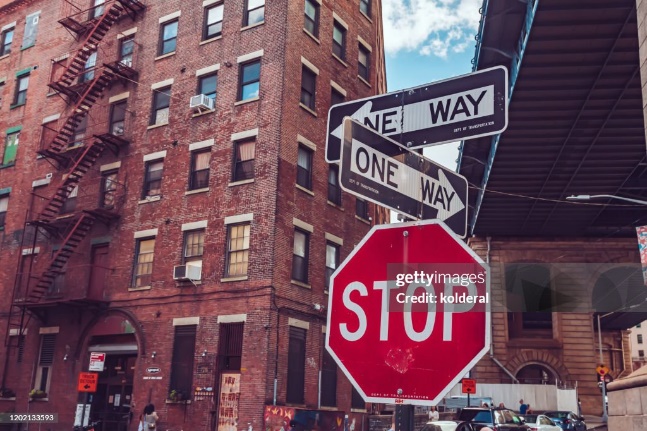 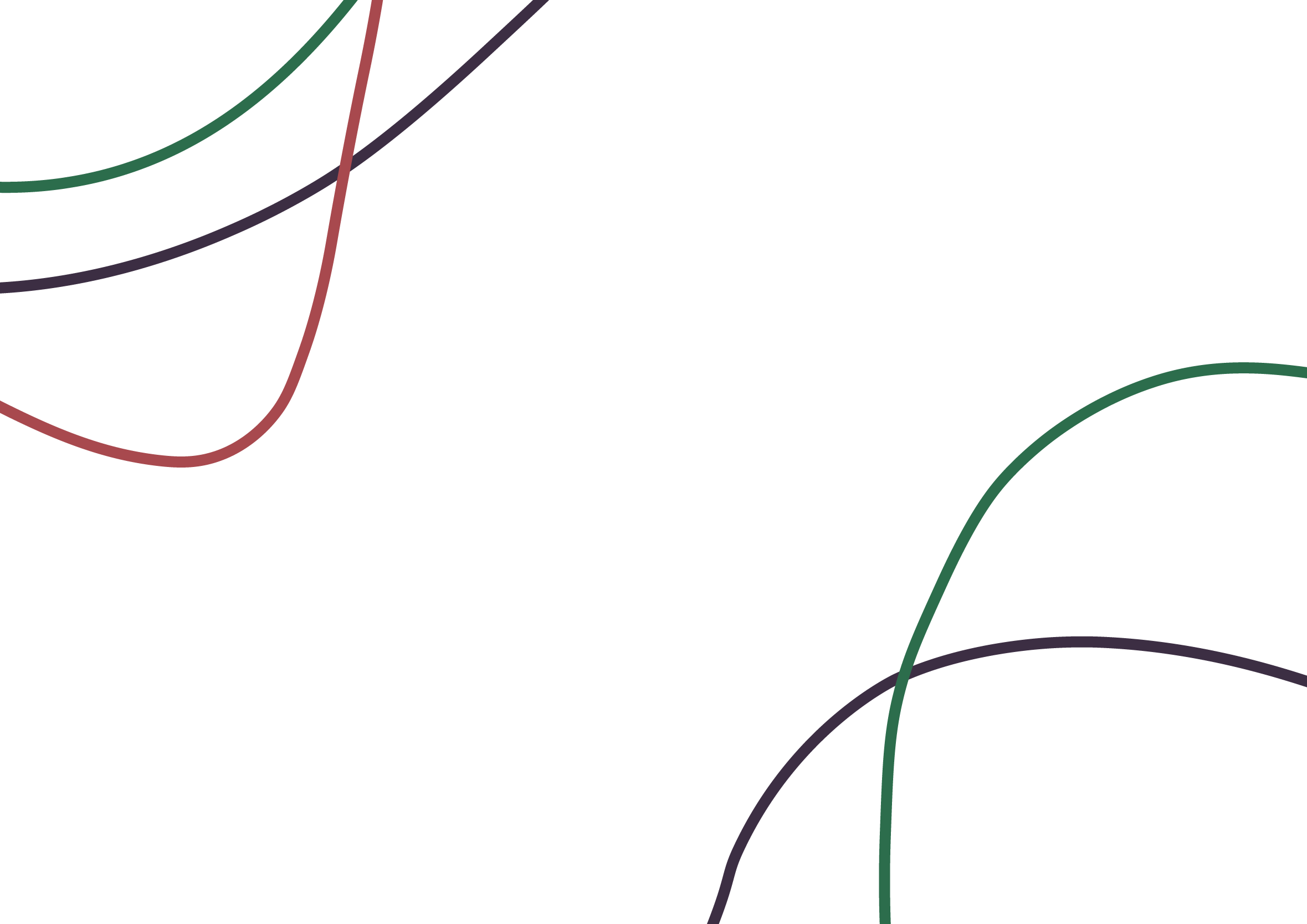 Культурні норми:
2. Дозвіл – культурне правило, яке має меншу напругу чинника обов'язковості. Може допускати певну поведінку чи певну ціль (сформульоване у категорії «можна»).
Місце для куріння
Умовний дозвіл палити тим, хто б цього хотів, але в жодному разі не заохочення
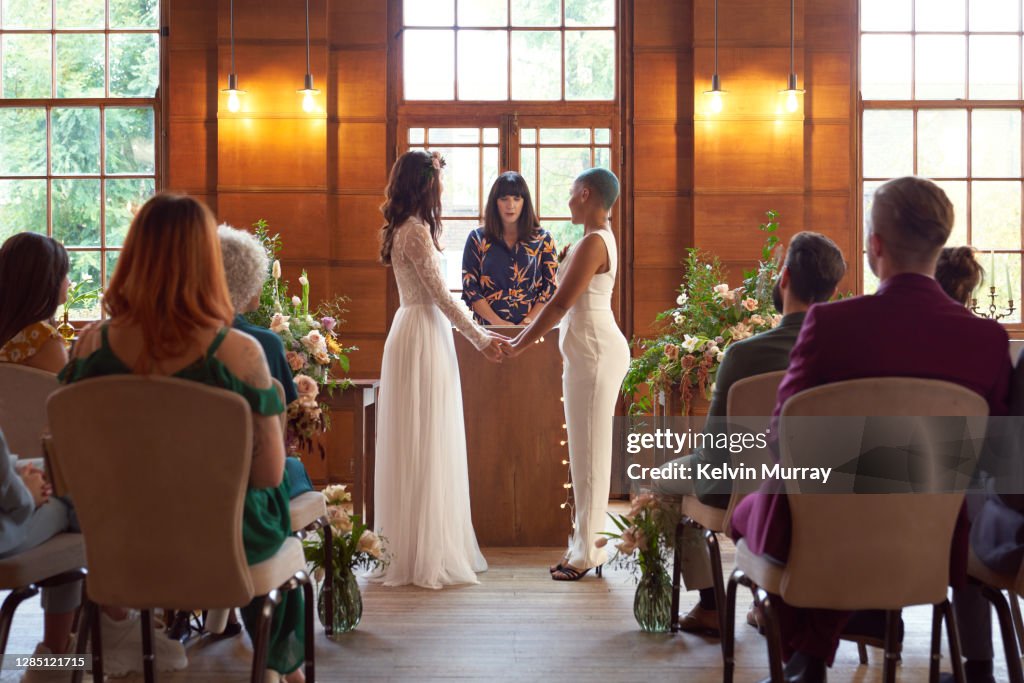 Гомосексуальні шлюби
Допустимість нетипового способу життя, але не наказ аби всі обирали таку «сексуальну орієнтацію»
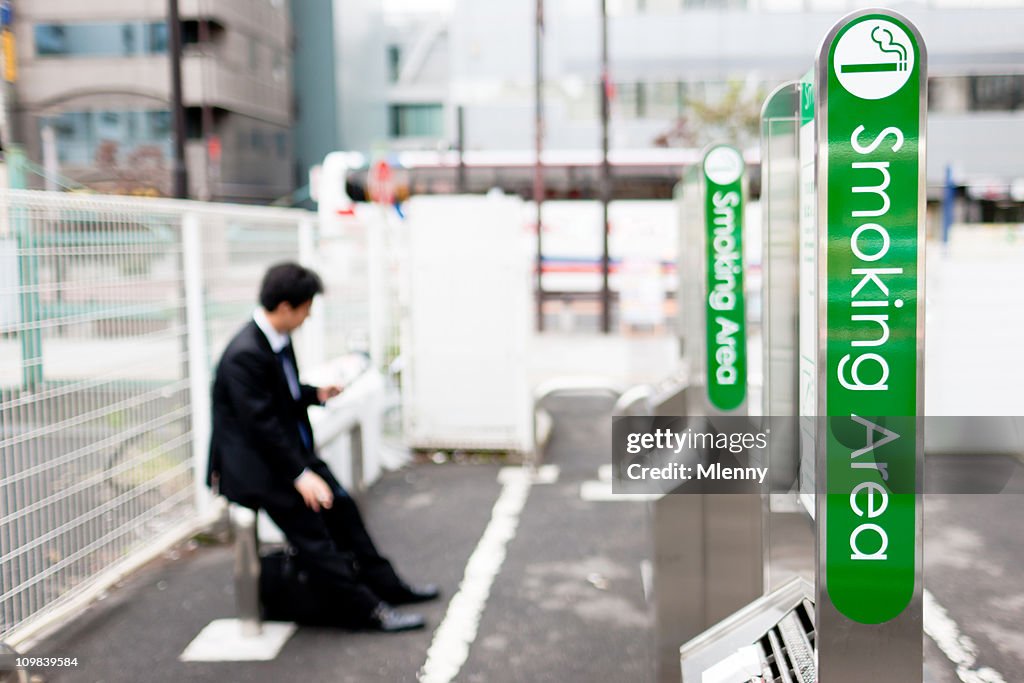 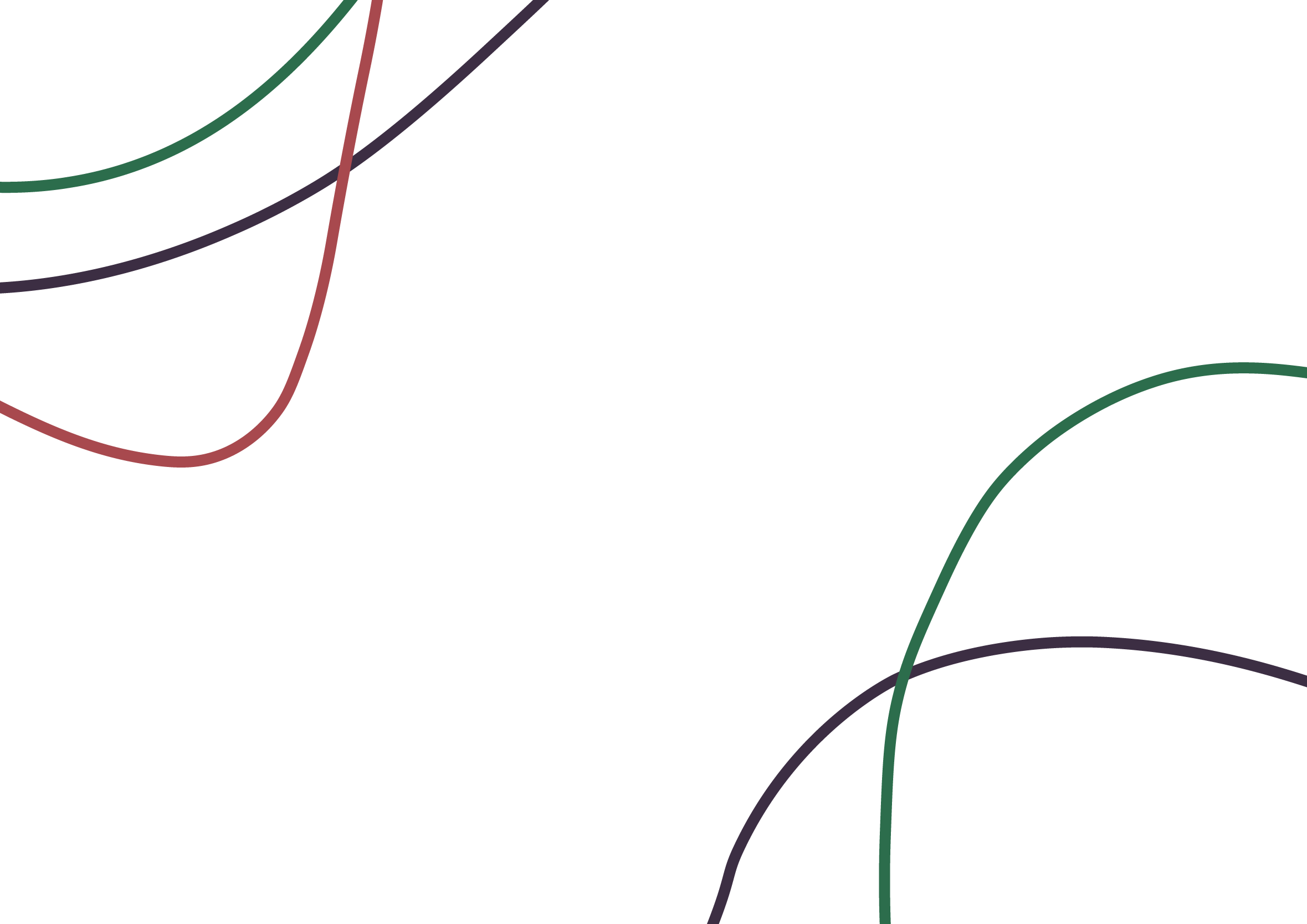 Культурні норми:
3. Преференції (рекомендації) – вказують, яка поведінка була б особливо гідною визнання, але водночас застерігають, що цього не можна ні від кого вимагати. Сформульовані «було б добре щоб…»
Взірцеві дії
Ідеальна поведінка
Героїчні вчинки
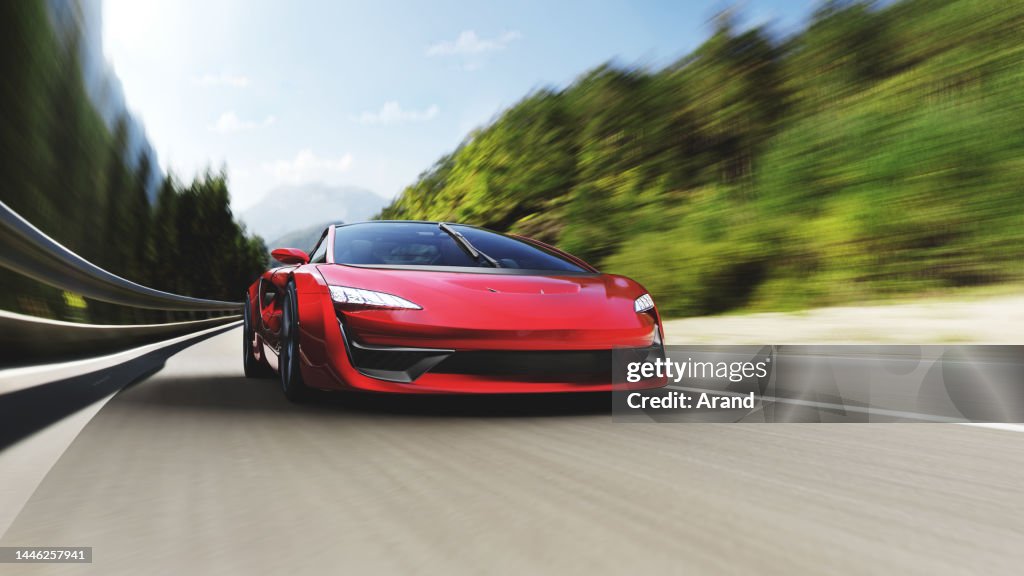 Наприклад: 1. взірцеві дії
На німецьких автострадах, де взагалі немає обмежень швидкості, все ж таки є знаки, що вказують рекомендовану швидкість, апелюючи до здорового глузду водіїв
Сформулюйте ситуації в сфері міжособистісної комунікації та освітній сфері, які б відповідали трьом формам преференцій
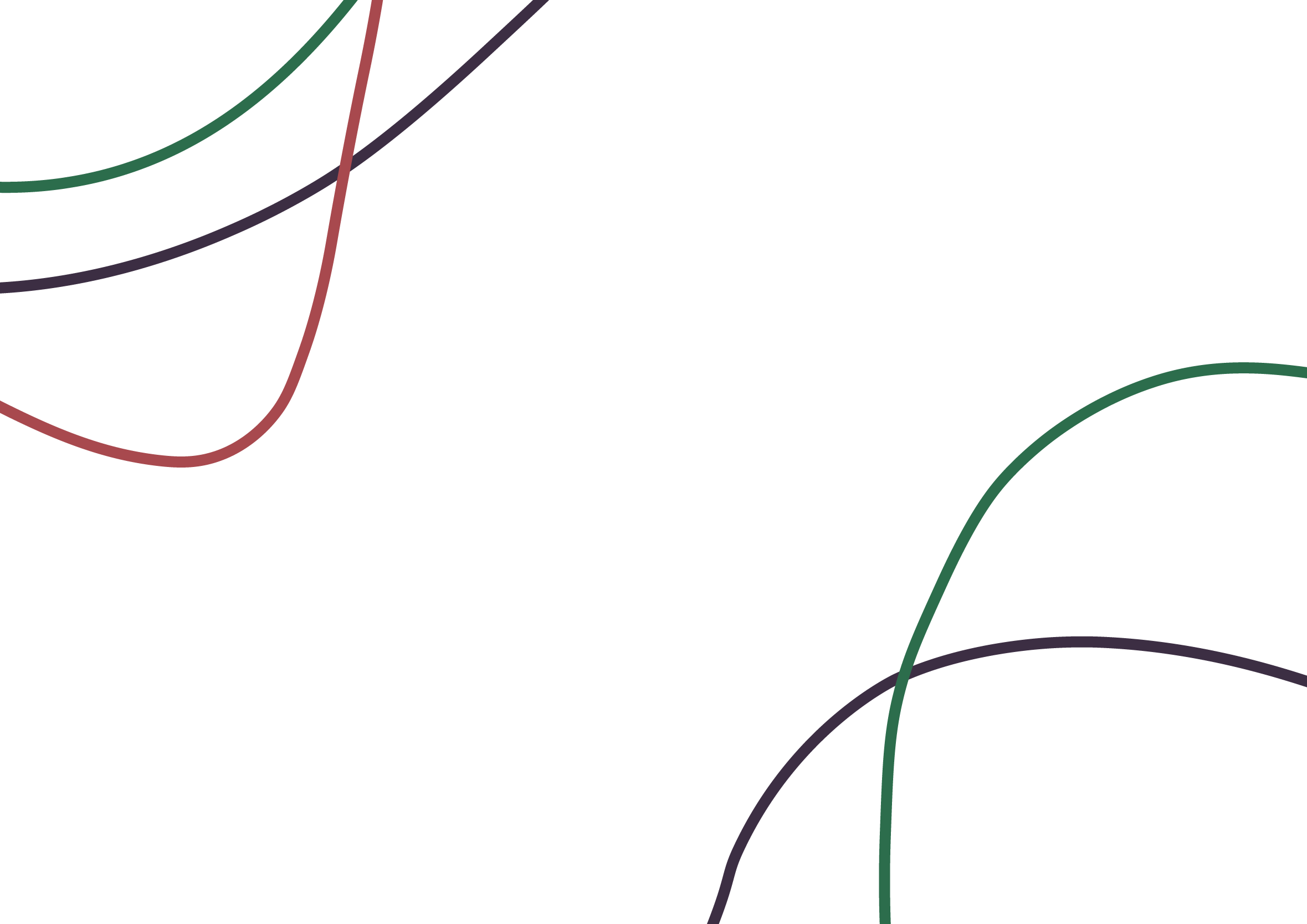 Санкції - суспільні реакції щодо порушення або виконання норм
Різниця юридичних і моральних норм може призводити до неоднозначного реагування
ДЯКУЮ ЗА УВАГУ!
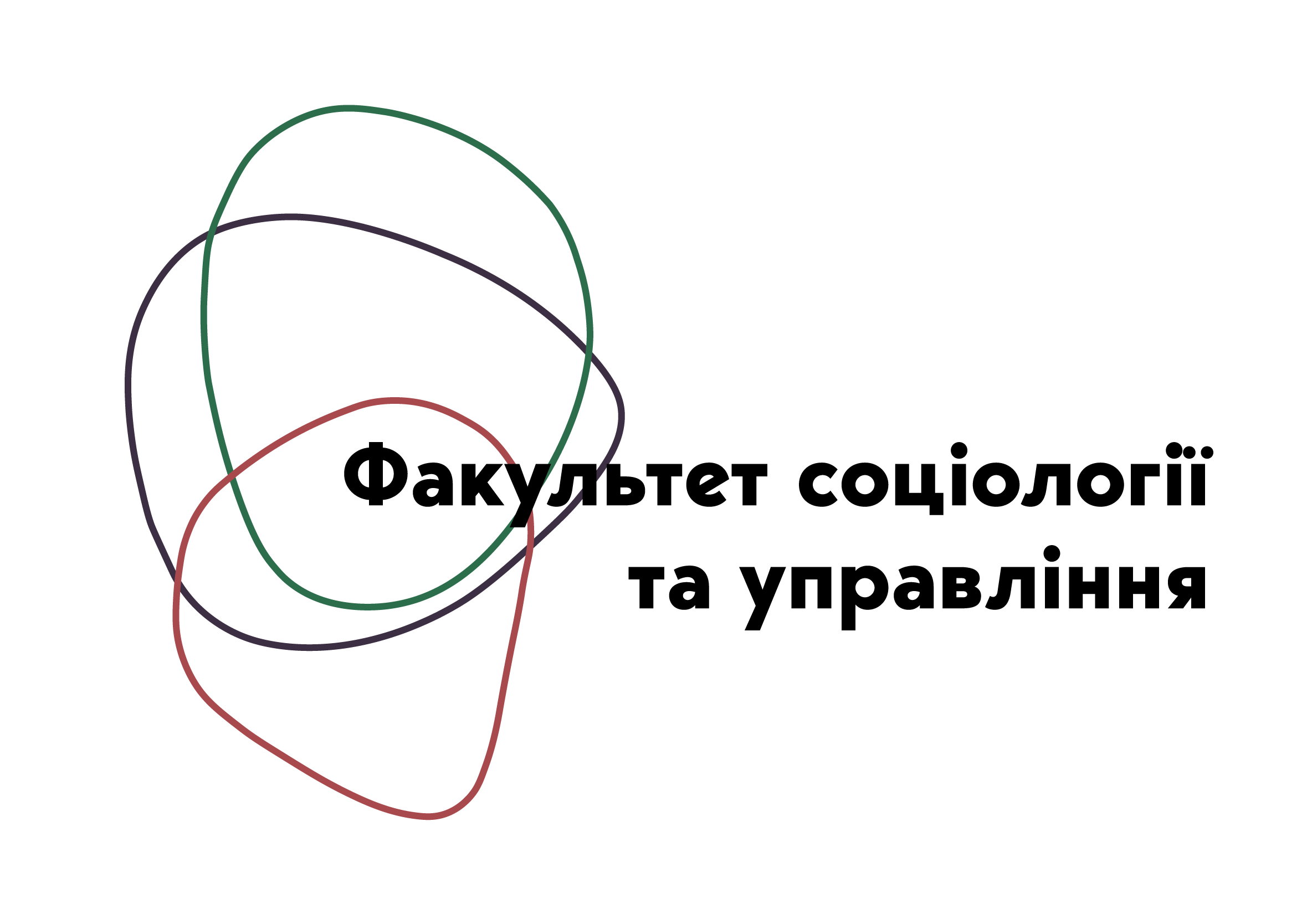 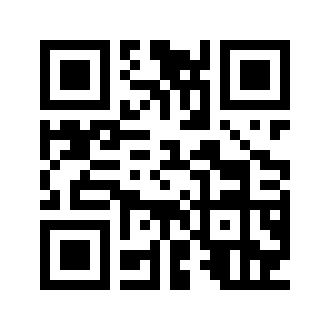 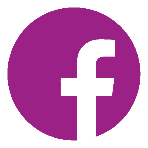 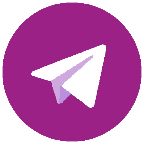 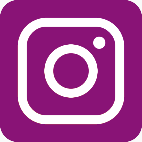 @fsu_znu